English Year 7 Speaking and Listening
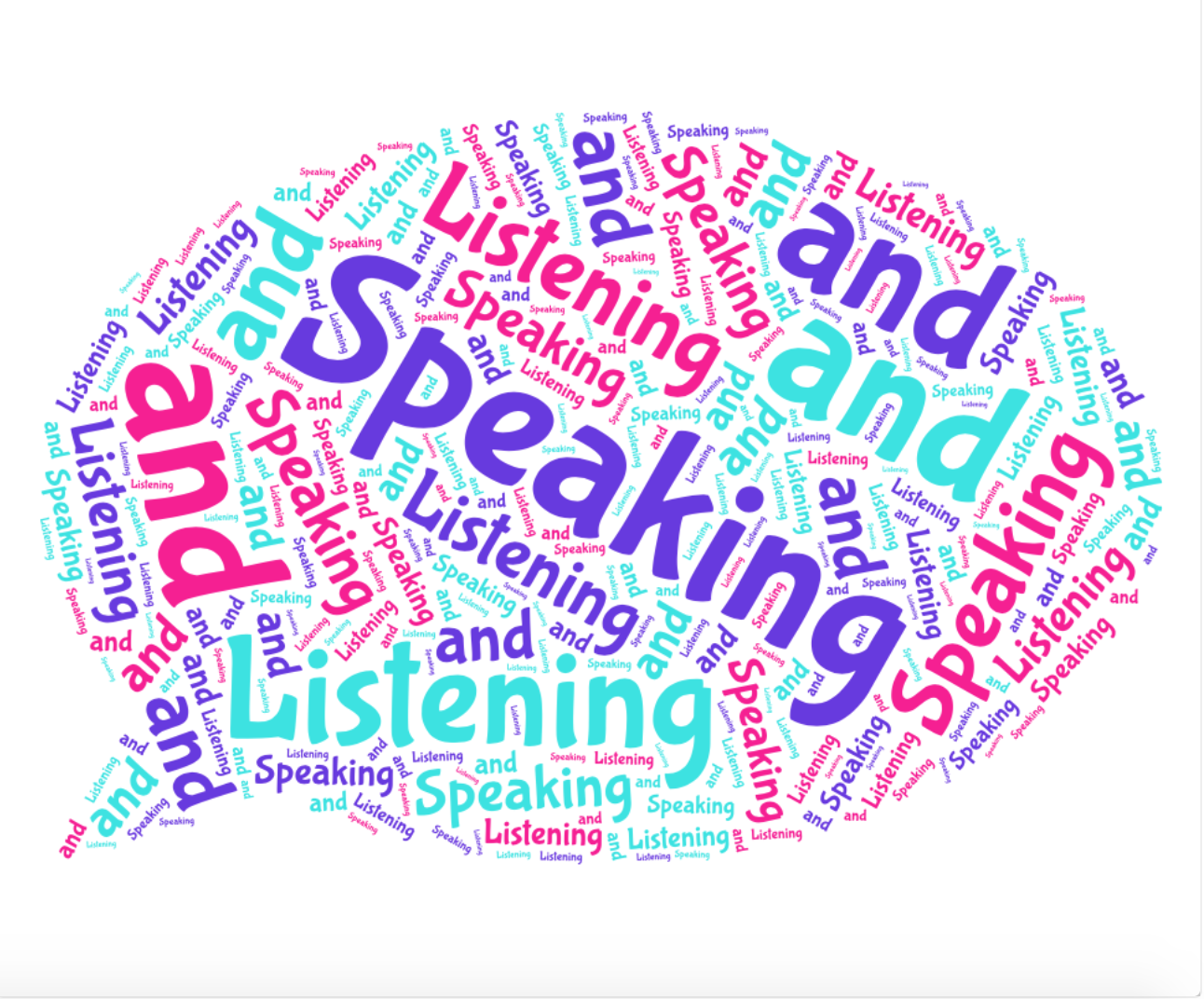 3. Comparative Connectives
Similarly…
On the other hand…
In contrast….
Moreover…
Furthermore…
In addition…
Consequently…
Subsequently…
Alternatively…
As well as this….
As a result…
Additionally…
2. Super Spellings
Structure
Response
Participation
Justification
Commitment
Comprehensive
Contrary
Prohibited
Predominantly
Identified
Complement
Conversely
Anticipated
Convinced
Duration
6. Persuasive Techniques
Alliteration: starting 2 or more words with the same letter.

Anecdote: a short story to support your idea

Pronouns: I, you, he, she, we

Facts: something proven to be true

Opinion: a personal view.

Repetition: using the same word/phrase more than once.

Rhetorical Questions: a question that doesn’t require an answer but encourages deeper thought.

Exaggeration: making an over the top statement.

Emotive Language: language that is designed to evoke an emotional response. 

Statistics: numerical fractions and percentages.

Threes: using three words/phrases to support or describe.
1.Key Terminology:
Structure: The order and arrangement of something.

Engage: To participate and get involved in or encourage others to do so.

Express: To clearly share an idea or opinion.

Pitch: The level of highness or lowness in a sound.

Tone of voice: The sound and pitch of your voice and how you vary this when delivering speech.

Body Language: Conscious and unconscious movements, gestures and positions of your body.

Contribution: The part played/ involvement by a person.

Compromise: An agreement or settlement that everyone is happy with.
5. The structure of a speech
Introduction: Introduce yourself and your topic in an interesting and engaging way. (e.g. start with an anecdote).

Paragraph 1: Background information 
Tell your audience some more about your topic.

Paragraph 2: Key point 1 
Discuss another element of your topic in detail.

Paragraph 3: Key point 2
Discuss another element of your topic in detail.

Paragraph 4: Call to action
Clarify what you want your audience to do.

Conclusion: Briefly summarise your key points and call to action. Thank your audience and leave them wanting to take action.
4. PALL
Purpose: What is the point? 

Audience: Who is this aimed at?

Language: Formal or informal? Tone? Key words? Style of language?

Layout: When written, what does it look like on the page?
[Speaker Notes: Year 7]